제 1 부  인간행동과 사회환경의 기초
제 1 장 인간행동, 사회환경 그리고 사회복지실천
  제 2 장 인간 발달과 사회복지실천의 기초
  제 3 장 인간 성격과 사회복지실천의 기초
  제 4 장 사회체계와 사회복지실천의 기초
제 3 장  인간 성격과 성격의 이해
성격의 개념과 특징 이해
 성격의 유형 이해
 성격 형성의 영향요인 이해
 성격이론과 사회복지실천의 관계 이해
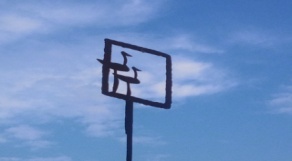 학습목표
인간의 모든 행동은 주로 개인의 성격에 의해 결정되므로, 성격이 인간 이해의 
   빠른 방법 
 사회복지실천에서는 인간행동의 기술, 설명, 예측과 통제를 위하여 성격이론에 
   관심
 사회복지실천의 기반을 제공하는 성격이론은 많으나 인간본성에 대한 관점,     
   인간행동에 대한 기본 가정, 적응이나 부적응, 정상과 병리에 대한 관점 상이
 따라서 어떤 성격이론에 근거하느냐에 따라 사회복지실천의 실무원칙, 개입
  목적, 개입기법 등이 달라짐
 성격이론별 인간관, 기본 가정, 주요 개념, 성격 발달, 사회복지실천에의 적용
   방안에 대해서는 3부 12장에서 20장에서 상세 논의
  이 장에서는 성격의 개념과 특성, 성격의 유형, 성격형성의 영향요인, 성격
    이론과 사회복지실천의 관련성에 대해 논의
1. 성격의 개념과 특성
인간은 자신이 누구인지 알려고 하며, 주위 사람의 성격을 이해하려고 노력
 그 결과로 자신이나 타인이 성격을 ‘소심하다’ ‘냉정하다’ ‘공격적이다’ 등으로 
   평가, 표현
 그러나 주관적 판단에 근거한 성격 이해는 한계가 있으므로, 과학적 이론에 
   근거한 성격 이해가 요구됨


 성격의 실재 여부: Skinner는 성격의 실재 자체를 부정하나, 대부분은 성격의 
  실재 인정
 성격(personality)= 라틴어 per(∼을 통하여) + sonare(말하다), 희랍어로는 
   persona(연극배우의 가면)에서 유래
 성격의 말뜻: 개인이 사회적 역할을 수행할 때 주위 사람에게 주는 피상적 수준
   의 사회적 이미지(교재 61쪽 그림 3-1 참조)
1) 성격의 개념
1) 성격의 개념
성격에 대한 여러 학자의 정의는 합의에 이르지 못하고 있는데, 그 이유는 성격
   이 복잡한 인간의 본성과 직접적으로 연관되어 있기 때문
Allport: 개인으로 하여금 세상에 나름대로 적응하게 만드는 개인에 내재하는 
   정신신체적 체계의 역동적 조직
 Child: 개인의 행동을 어느 시점에서 다른 시점까지 일관성 있게 하고, 다른 
   사람이 유사한 상황에서 보이는 행동과 다른 행동을 하게 만드는 상당히 안정
   적이고 내적인 요인
 Pervin: 상황에 대한 일관된 반응양식을 설명해 주는 사람의 특징
 Maddi: 교재 62쪽 참조
 Carver와 Scheier: 인간의 행동, 사고, 감정의 특정적 유형을 창조하는 정신
   신체적 체계인 인간 내부의 역동적 조직
 성격의 개념: 생물적 요인과 환경적 요인만으로 설명될 수 없는 한 개인의 특징
   적 사고, 감정, 행동을 결정하는 지속적, 역동적이며 통합적인 정신내적 기제
2) 성격의  특성과 기능
성격의 특성
 내적 속성
 정신신체적 체계들의 통합과정
 개인의 고유성
 일관성
 역동성
 성격의 기능
 개인이 통합적이고 조직적으로 기능할 수 있게 함
 인간관계의 형성·유지, 사회생활을 도모하고, 환경적 요구에 적응할 수 있는 
    기반 제공
 개인을 독특한 존재로서 규정해줌으로써 다른 사람과 구별 지음
 개인이 어떤 사람인가 하는 인간 본성을 이해할 수 있는 기반 제공
2. 성격의 유형
모든 사람이 비슷한 성격 특성을 공유하지만, 개인마다 성격 특성은 다름
 Allport는 성격의 보편성과 특수성을 설명하기 위하여 특질의 개념을 제시
 특질: 다양하고 상이한 자극이나 상황에 대하여 유사한 형태의 적응적·표현적 
  행동을 시작하고 유지하게 하는 기능을 하는 신경정신적 구조로, 공통 특질과 
  개인특질로 구분
 공통 특질: 한 문화 안에 속한 대부분의 사람이 공통으로 지니는 특질로서 동일 
   문화권에 속한 개인이 유사한 행동을 하게 만드는 성격의 구성 요소
 개인 특질: 개인의 특유한 행동을 유도하고 동기화하는 성격의 구성 요소
 Cattel: 근원 특질을 근거로 16개의 성격요인을 제시
 Eysenck: 외향성, 신경증 성향, 정신증 성향으로 성격차원구분(교재 64쪽 참조)
 특질이론가: 양극단의 특질 중 어떤 특질이 더 강한가에 따라 성격을 구분
 성격 유형분류 접근방법: 개인의 성격을 상호 배타적인 유형으로 구분
 성격 유형분류 접근방법에는 체액, 체형이나 체질, 자아와 심리기능에 따른 
   유형분류 등이 있지만, 체액, 체형 또는 체질에 따른 성격 유형분류는 신뢰도
   와 타당도가 비교적 낮아 활용되지 않음
1) 체액에 따른 성격 유형 분류
체액에 따른 분류는 BC 400년경 Hippocrates의 네 가지 체액, 즉 혈액, 흑담즙, 
   황담즙, 점액 등에 기반
 Galen: 다혈형, 우울형, 담즙형, 점액형이라는 기질 유형 제시(교재 65쪽 참조)
 혈액에 따른 성격 유형분류: 교재 65-66쪽 참조, 그림 3-2 참조
2) 체형과 체질에 따른 성격 유형 분류
정신장애인과 범죄자가 특징적 체형을 지닌다는 관점에서 출발
 Sheldon: 내배엽형, 중배엽형, 외배엽형(교재 66쪽 참조, 그림 3-3 참조)
 이제마의 사상의학: 태양인, 태음인, 소양인, 소음인(교재 66-67쪽 참조)
3) 자아와 심리기능에 따른 성격 유형 분류
Jung: 자아성향(외향성-내향성)과 심리기능(사고, 감정, 직관, 감각) 기준 분류
 Myers와 Briggs: 외향성-내향성, 감각-직관, 사고-감정, 판단-인식이라는  심
   리적 선호 경향(교재 68쪽 표 3-1 참조)을 근거로  16개의 성격 유형 제안
 MBTI는 심리적 선호경향(교재 68쪽 표 3-2 참조)을 근거로 16개 성격 유형
   제시(교재 69쪽 표 3-3 참조)
성격이란 것이 타고나는 것(유전된 생물적 힘) vs 후천적으로 습득되는 것(학습, 
   경험 및 환경)인가에 대한 논의 지속
 즉 성격의 천성과 양육(nature-nurture)에 관한 논쟁은 심리학 분야의 주된 
   논쟁의 주제
 행동유전학: 타고난 것 vs 환경론자: 환경의 영향으로 인하여 생후에 형성
 성격형성에 유전과 환경의 상대적 영향력에 대한 논쟁이 있으나, 유전과 환경
   의 상호작용에 의해 성격 형성된다는 점에 대부분 동의
 Maddi의 성격 차원 분류: 핵심적 성격 + 주변적 성격(교재 70쪽 참조)
 Maddi의 성격 형성요인에 따른 분류
 갈등형 성격이론: Freud의 정신분석이론, Erikson의 자아심리이론 등
 성취형 성격이론: Rogers, Maslow 등 인본주의이론과 Adler의 개인심리이론
 일치형 성격이론: Kelly의 인지이론 등
 Freud의 정신분석이론: 강한 생물적 결정론, 무의식적 힘 중시
 Skinner의 행동주의이론: 강한 환경결정론, 환경적 자극에 의해 행동 학습
 인본주의 이론: 제 3의 심리학, 주체적 삶의 선택과정의 결과로 성격 형성
 현대 성격이론에서는 유전과 환경이 상호작용한다는 상호결정론적 관점 우세
3. 성격 형성의 영향요인
1) 유전 및 생물적 요인의 영향
성격은 전자의 DNA를 통해 유전(교재 72쪽 그림 3-4 참조)되며, 지능과 정신 
   장애에 대한 쌍생아 연구에 잘 나타남
 지능 연구: 유사한 환경에서 양육된 경우는 물론 다른 환경에서 성장한 경우에
   도 일란성 쌍생아가 이란성 쌍생아에 비하여 지능지수의 상관관계가 더 높게 
   나타남
 조현병 연구: 이란성 쌍생아보다는 일란성 쌍생아, 정상적 형제자매나 사촌 
   보다는 이란성 쌍생아의 발병 일치율이 상대적으로 높음
 그러나 쌍생아 연구에서 환경의 영향력을 철저히 배제 못하므로, 성격이 단일 
   유전인자의 작용으로 비롯된다는 생각은 잘못이며, 유전과 환경의 상호작용
   에 의해 형성
1) 유전 및 생물적 요인의 영향
생물적 요인이 성격 형성에 미치는 영향(교재 73-74쪽 참조)
 갑상선 호르몬 저하: 동작이 둔해지고 쉽게 피로해하며 우울한 성격 특성
 부갑상선 호르몬 저하: 경미한 자극에도 과민반응을 보이며, 매우 활동적
 뇌하수체 기능 저하: 공격성이 부족하고 쉽게 단념
 성호르몬: 남성 또는 여성적 성격 특성을 결정
 부신피질 호르몬 저하: 흥분하기 쉽고, 협동성이 결여
 부신수질 호르몬 항진: 활동성 고양,위기 상황에 적극적으로 대처
 전두엽 절제: 불안증, 우울증으로 인한 충동적 행동 억제
 부교감 신경 긴장: 인내심과 억제성이 강하고 활동성이 부족, 규칙 준수
 체액, 체형, 체질 등의 영향: 교재 64-67 참조
2) 환경 및 후천적 요인의 영향
성격은 유전적·생물적 요인에 의해 습득된 것 외에 환경적 조건에 적응해 가는 
   동안에 독자적인 행동양식을 습득함으로써 형성
 Mischel: 행동은 개인이 지닌 특질이 아니라 개인이 기능하는 상황적 특성에 
   의해 통제
 Ekehammar와 Magnuson: 상황적 특성이 행동을 결정하는 주요 요인
 Lorenz: 사회적 애착은 각인이라는 학습과정에 의해 형성
 가족: 가족 구성, 가족관계, 부모의 양육태도, 형제간의 서열, 가족의 사회문화
   적 상태 등이 영향
 지역사회: 교재 74-75쪽 참조
 사회문화적 요인:  Kluckhohn, Frank, Mead(교재 75쪽 참조)
4. 성격이론과 사회복지실천의 관계
사회복지실천은 개입하는 체계의 수준에 따라 미시적 접근방법과 거시적 접근
   방법으로 구분
 미시적 접근방법: 내담자 체계와 직접 대면하여 서비스를 제공하는 직접적 
   실천방법론으로, 개인 수준, 집단 수준, 가족 수준, 지역사회 수준의 개입이 
   포함되며, 사회복지실천이라 함
 거시적 접근방법: 내담자 체계와 직접 대면하지 않고 다른 전달체계를 통하여 
   간접적으로 서비스를 제공하는 간접적 실천방법론으로, 사회계획, 사회복지
   정책, 사회복지행정 등이 포함되며, 사회복지정책적 접근이라 함
 현 시점에서는 통합적 실천(generic practice)을 중시함에도 직접과 간접 사회
   복지실천방법론 사이에 구분이 있음
 이 책의 성격이론은 주로 직접 사회복지실천방법론의 발달에 많은 기여
4. 성격이론과 사회복지실천의 관계
개인 수준의 실천에 미친 영향
 자선조직협회에 기원을 둔 개별사회복지실천은 1920년을 전후 도입된 Freud
   의 정신분석이론의 영향이 강함
 진단주의 학파: 정신분석이론을 기초이론, 내담자의 정신내적 갈등, 특히 무의
   식 속 어린 시절의 정신적 외상을 재구성하여 당면 문제 해결
 기능주의 학파: 자아심리이론을 기초이론, 개인의 자아를 강화하고 환경적 
   조건의 개선을 통하여 당면 문제 해결
 행동주의이론: 객관적 관찰이 가능한 겉으로 드러난 행동의 변화 추구
 인지이론, 인본주의이론 등이 도입되어 개인의 주관적 세계나 촉진적 원조
   관계에 대한 관심
 부정적 영향: 내담자의 내적이고 심리적인 측면을 강조하고 환경적 요인 고려 
   부족, 사회복지전문직의 양분화 조장
4. 성격이론과 사회복지실천의 관계
집단 수준의 실천에 미친 영향
 인보관운동, 진보적 사회교육운동, 레크리에이션운동 등에 기반을 두고 발달
 성격이론은 집단 수준의 실천 중에서도 치료 모델의 발전에 큰 영향
 정신분석이론: 해결되지 않은 초기과업, 전이반응을 확인하여 치료
 자아심리이론과 교류분석이론: 집단성원의 자아인식을 증진 추구
 개인심리이론: 개인의 성장을 도모하는 데 목적을 둔 성장집단에서 주로 활용
 행동주의이론: 불안 등의 부적응적 행동에 대한 집단치료 제시
 인지행동이론: 비합리적 신념체계의 수정, 자기주장훈련, 사회기술훈련집단에
   서 주로 활용
 가족 수준의 실천에 미친 영향
 정신분석이론: 초기 아동기에 가족에게서 받은 정신적 외상이나 대상관계의 
   결손으로 인하여 발생하는 문제 해결에 초점
 행동주의이론: 부모역할훈련, 비행청소년가족, 약물남용가족  치료모델 제시
다음 주 강의 주제:  3부 인간성격과 사회복지실천- 12.정신분석이론